Thema Part
Vorname, Name - Status
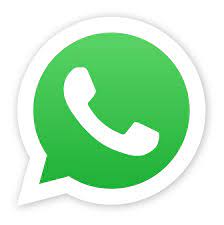 1. Interesse wecken
Online

SOCIAL MEDIA
Offline

USE-WEAR-TALK
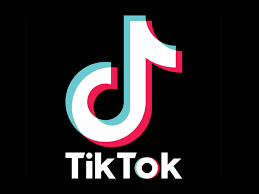 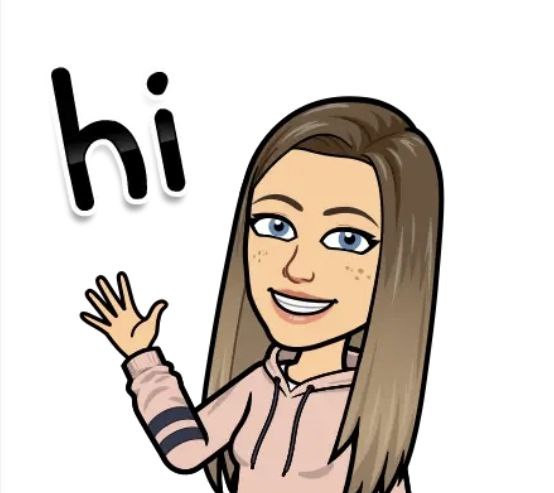 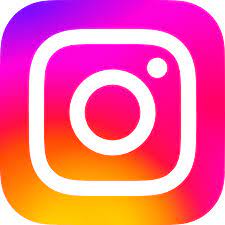 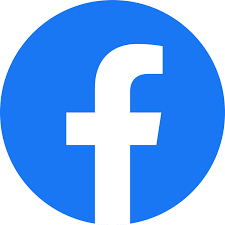 2. Präsentation
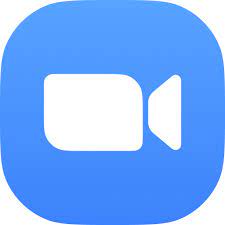 Zoom
Premiumkunde
Berater
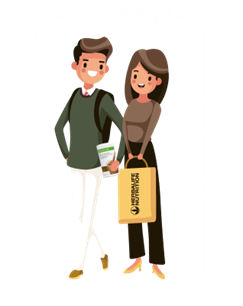 3. Follow up
Tag 1, 3, 7
Zu den Challenges und Fitclub‘s einladen
Active Member Gespräche anbieten oder zum HSE einladen
Level 10
Berater
Premiumkunden
Academy/Teamcall
Story telling
Schritt 1, 2, 3
Interesse wecken, 
Präsentation, 
Follow up
Regelmäßiger Kontakt
Challenges
Ficlub‘s 
etc.
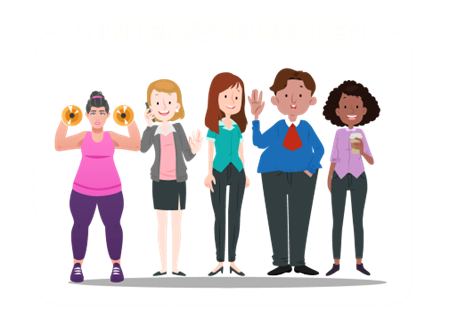 1. Interesse
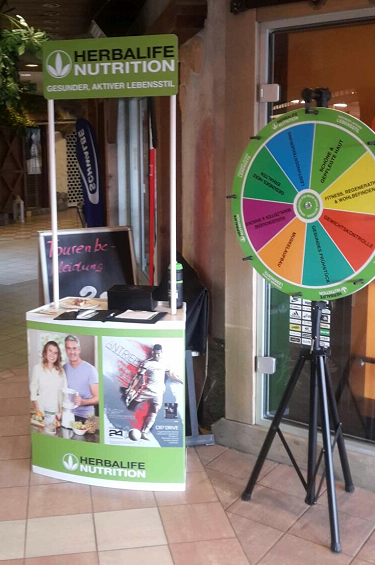 USE-WEAR-TALK
Info-Stände
Direktkontakte
Sozial Media, WhatsApp Status
2.Präsentation
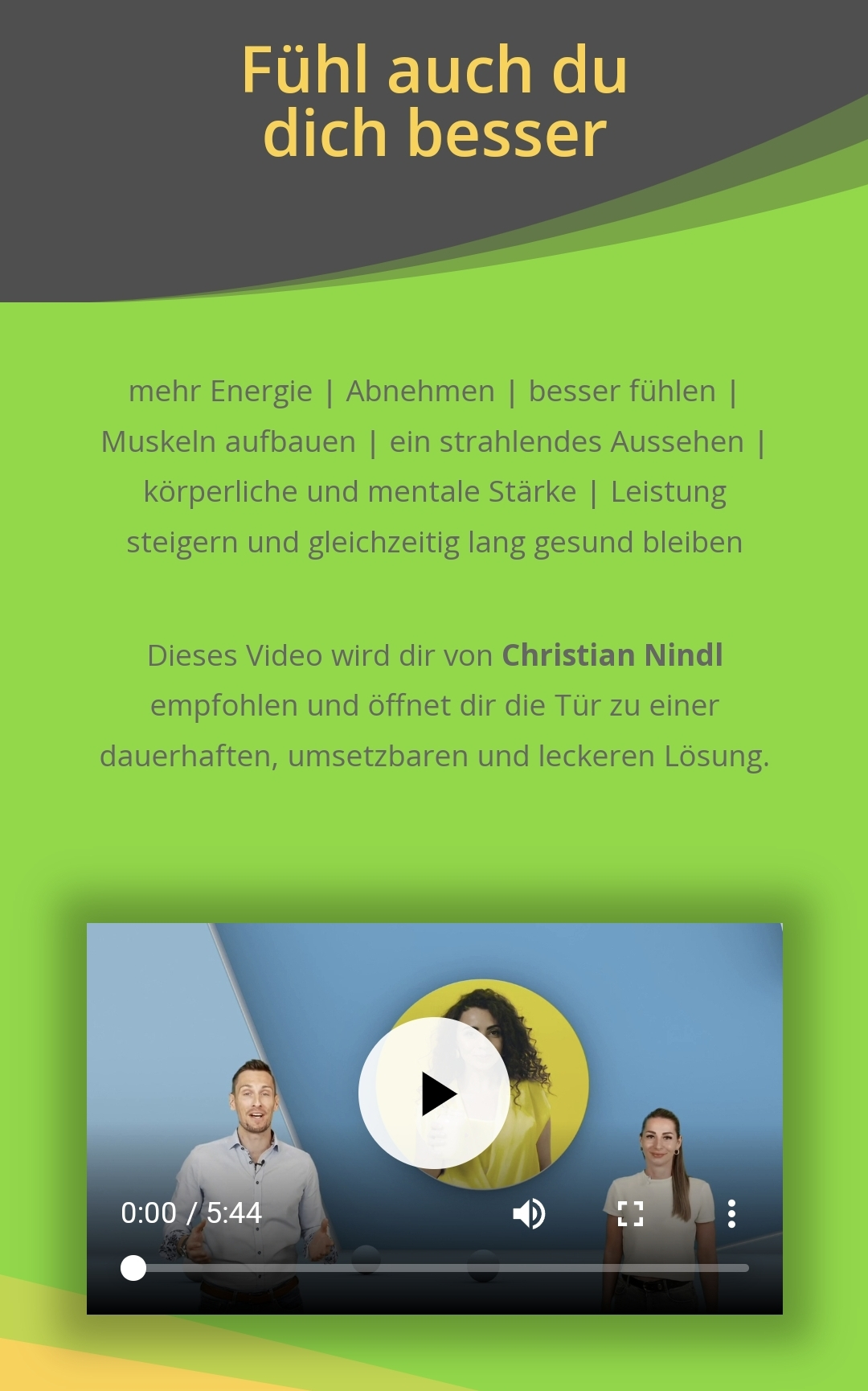 Infokanal
Zoom Präsentation
Office
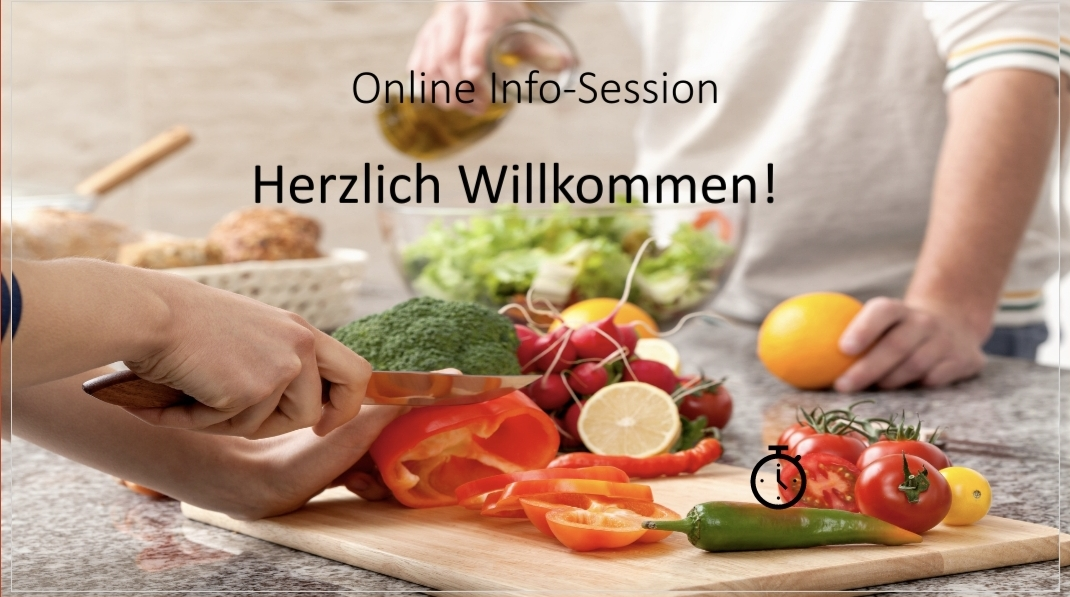 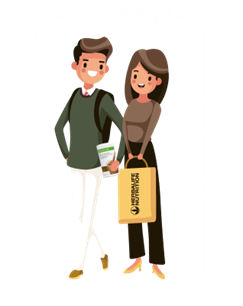 3/4/5.Kunde
95 % starten als PK
So schnell wie möglich in eine Community einbinden
Follow-up
Get-Fit-Gruppe startet immer Montags 10 Tage online
  (Mittwochs Kennenlern-Zoom, Story & Empfehlungen)
Einladung zum HSE, Offline Meeting oder Zoom Meeting
6.Business – Info
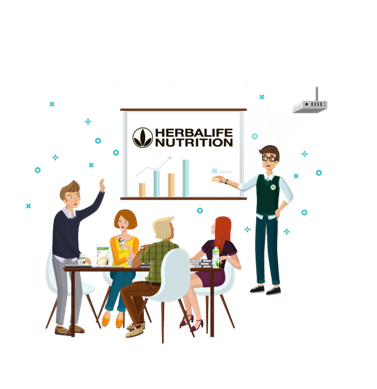 Einladung zum HSE, Offline Meeting oder Zoom Meeting
7/8. Berater - Premiumkunde
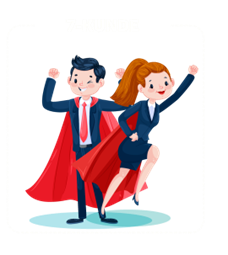 Nach HSE Gespräch
Bleibt Premiumkunde
A – B – C
72 Stunden Regel
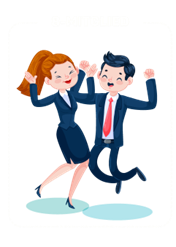 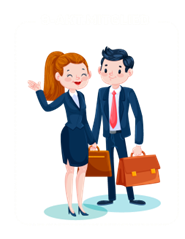 9. Aktiver Berater
HN Grow
Monatliche Zoom-Meetings gesamtes Team
Wöchentliche Zoom-Meeting (Task Force Gruppe)
1. Interesse wecken
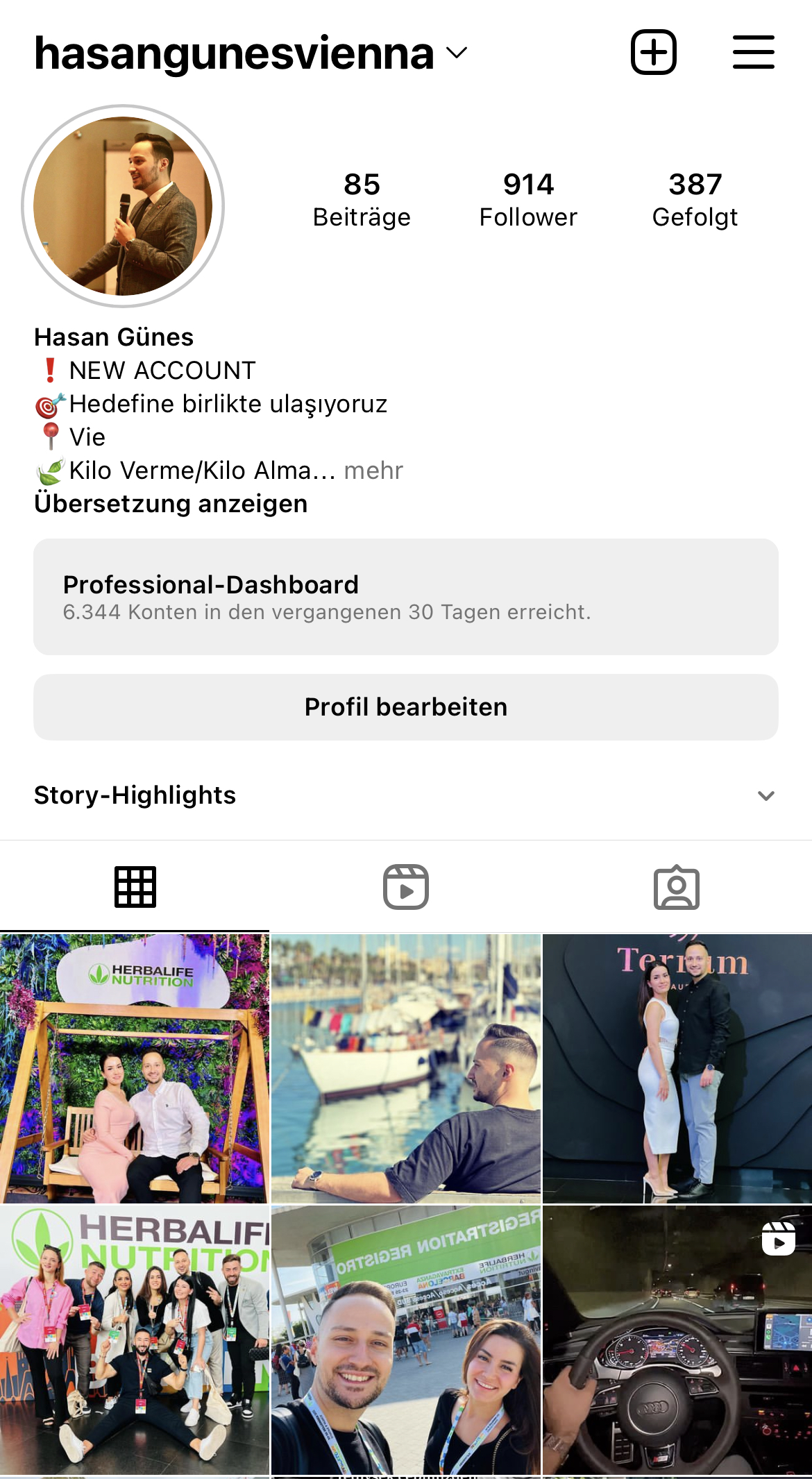 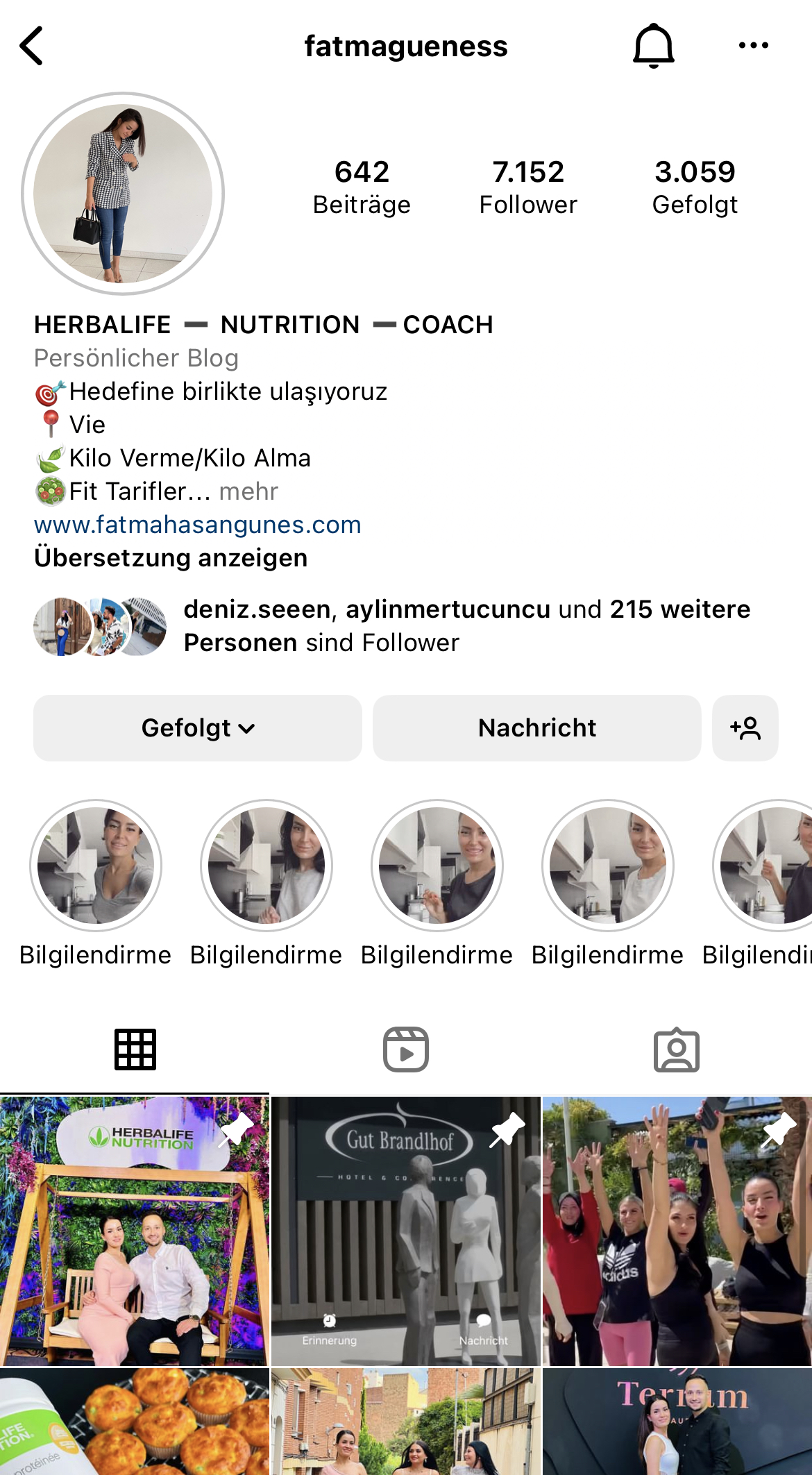 USE-WEAR-TALK
Social Media / 90% InstagramStorys, Tagesablauf, Rezepte, Warum Herbalife, Erfahrungberichte, Anerkennung=> neue Follower & Interessenten
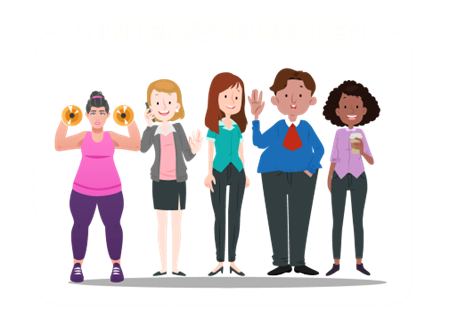 2. Präsentation
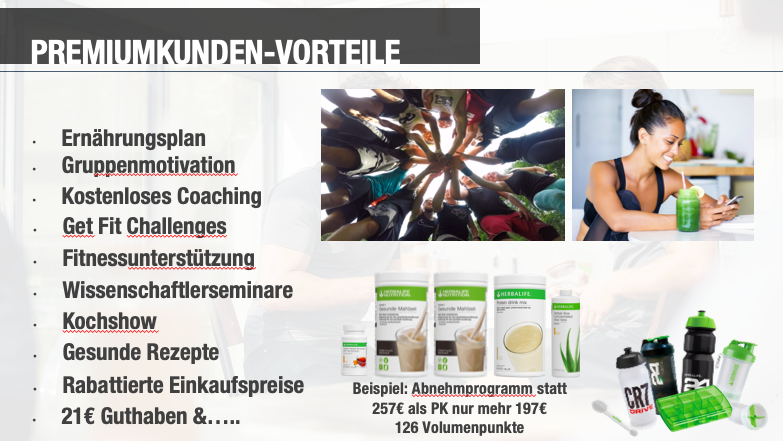 Infosession => Zoom MeetingIn Programm und nicht in Einzelprodukten denken
Durch Empehlungsprogramm (3GET3) entstehen neue Premiumkunden
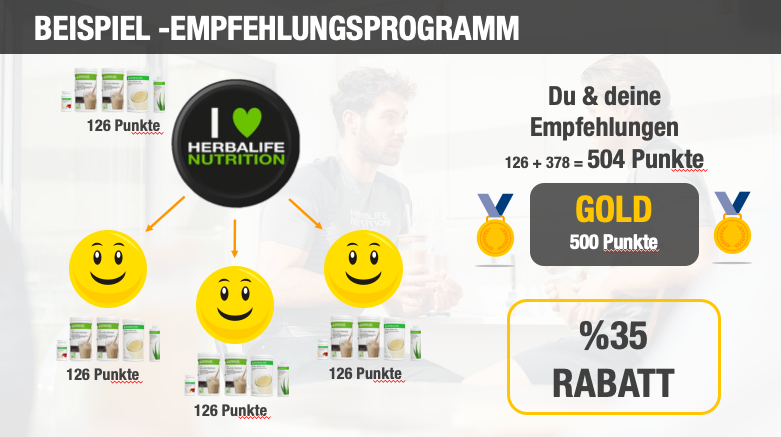 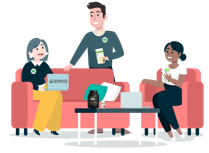 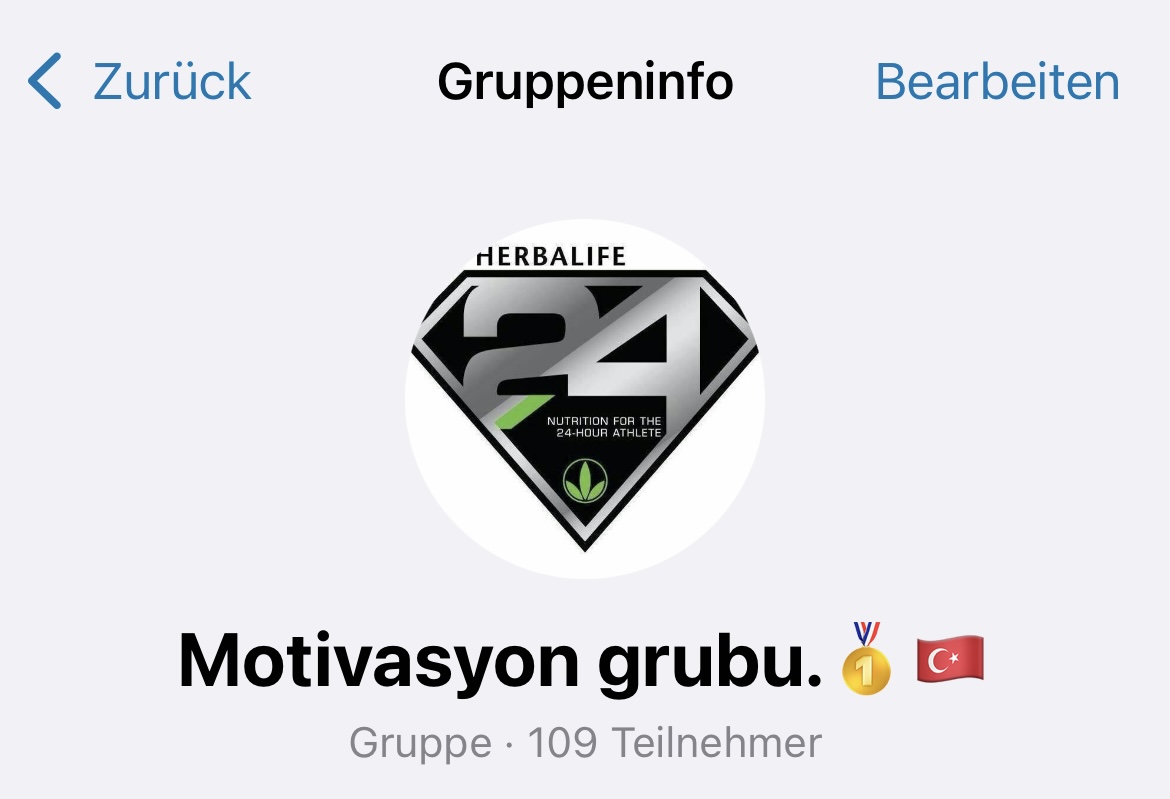 3/4/5. Kunde
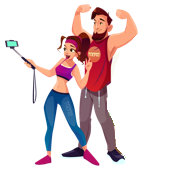 99% startet als Premiumkunde
Kunde wird in Motivationsgruppen eingebaut
Challenge findet regelmäßig statt
Treffen mit Kunden essen/trinken (online Tea Time)
Einladen zu Hause
Fitclub live 1x wöchentlich
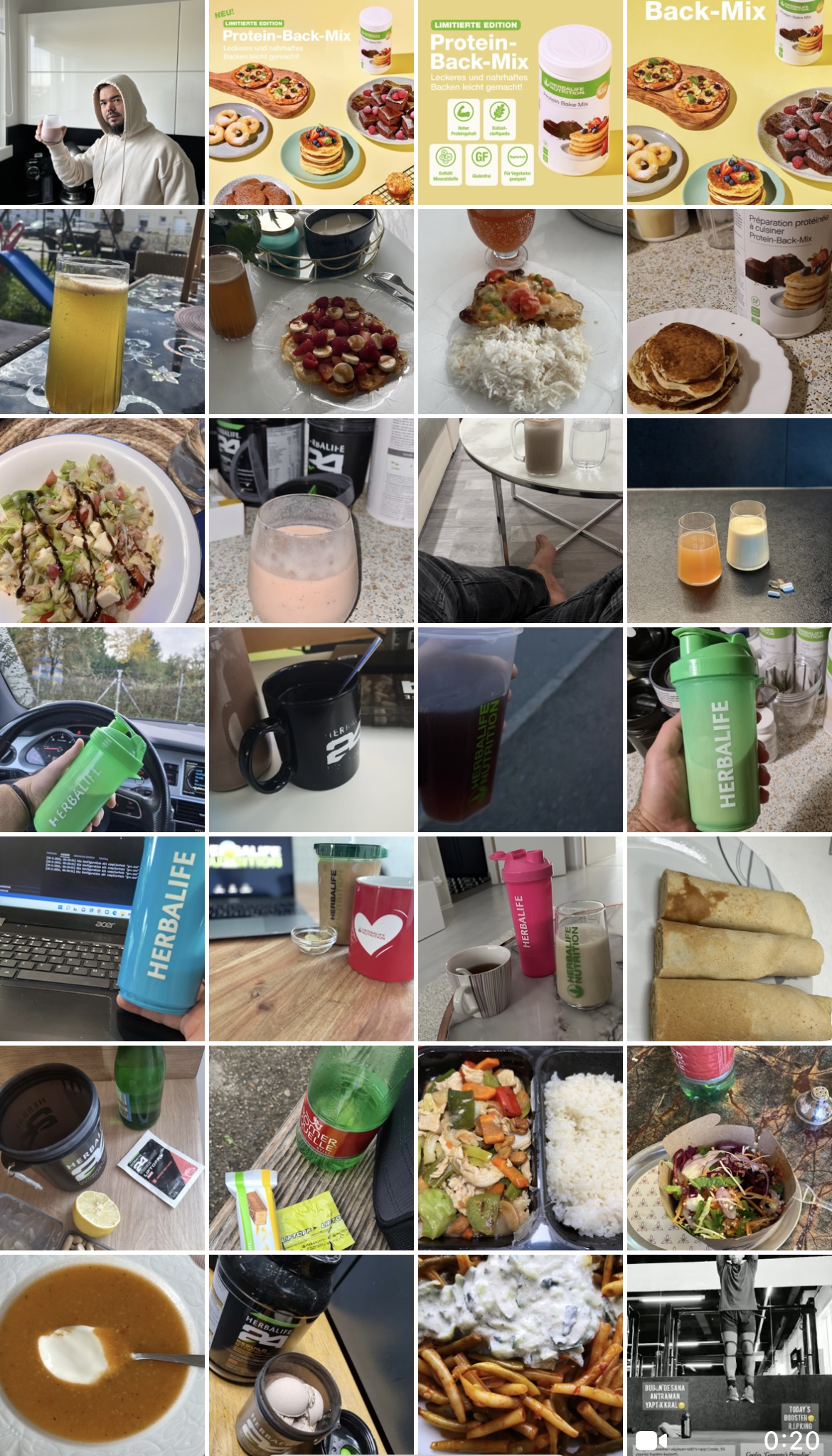 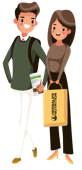 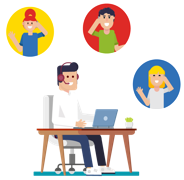 6. Businessinfo / HSE
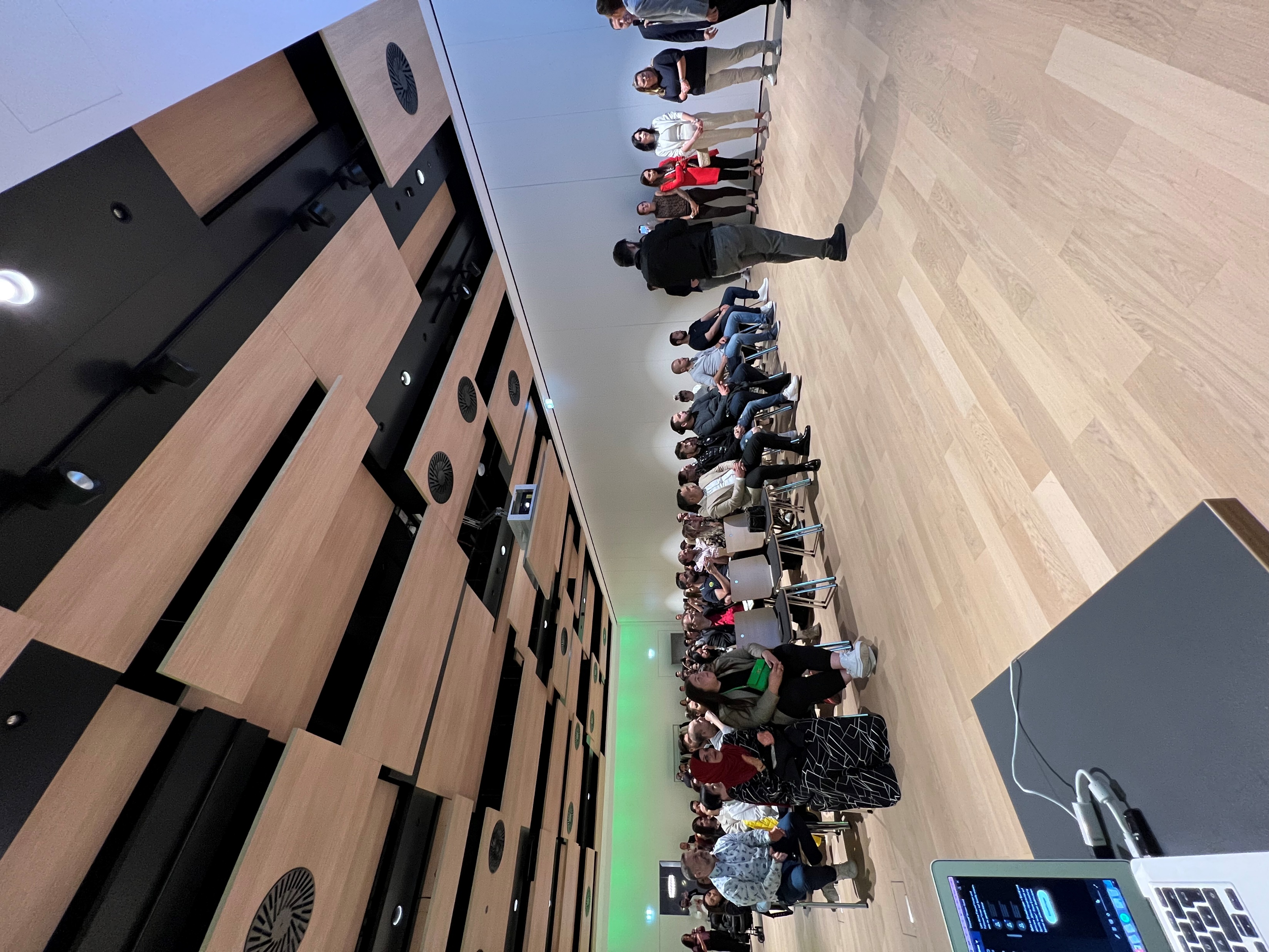 Einladung zum HSE oder
Wöchentlichen HOM => Online (Zoom Meeting)
Experience DAY – Offline (Wien Umgebung)
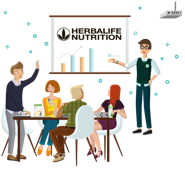 7/8. Berater / Premiumkunde
Aktive Member Gespräch AMG1zu1 => A oder B
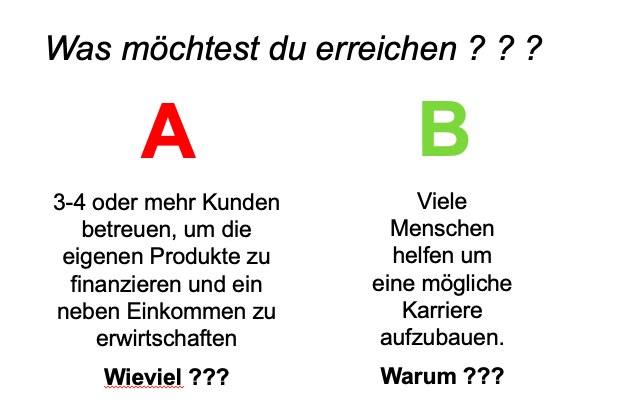 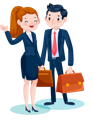 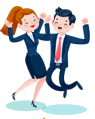 9. Aktiver Berater / Ausbildung
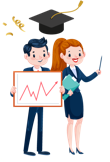 Active Member => HN Grow
Ab VIP Status wöchentliche Zoom Karriere Meeting
90 Tages Plan (die mehr erreichen möchten)
ZAHLEN
21 firstline Supervisor davon 7 neu 2022
Über 20.000 Orga Volumen Firstline
Persönliches Volumen 2022 durchschnittlich 9320VP
Herbalife Vacation September qualifiziert